Veien til fremtidens barnevern
Statsråd Audun Lysbakken
15.11.2011
Regjeringens innsats for et bedre barnevern
Styrket innsats for det kommunale barnevernet

Øremerke 240 millioner kroner for å øke antall stillinger i det kommunale barnevernet i statsbudsjettet for 2011 

Bedre bruk av ressurser i det statlige barnevernet

Program 2010
Målet om budsjettbalanse i 2010 og i årene framover
God faglig måloppnåelse
Hvordan organiserer vi framtidens barnevern?
Regjeringen vil legge fram en melding om barnevernet for Stortinget høsten 2012.
Et forslag til framtidig organisering av barnevernet
Mål:
Fjerne køene i barnevernet
Bedre samarbeid i barnevernet
Bedre ressursutnyttelse, minst mulig byråkrati og sterkest mulig lokal, demokratisk forankring
Unngå kommersialisering
Invitere til debatt om det biologiske prinsipp
Styrke barnevernsbarnas rett til innflytelse
Styrke kompetansen og statusen til de barnevernsansatte
Evaluering av forvaltningsreformen i barnevernet
Hva fungerer godt? Hva kan bli bedre? Hvordan kan det bli bedre?

Kunnskapen skal brukes for å gjøre de nødvendige forbedringene i barnevernet

Barnevernsbarn fortjener et godt barnevern
Evalueringsoppdragene
Deloppdrag A: Samhandling og gjensidig påvirkning (NIBR i samarbeid med Telemarksforskning
Deloppdrag B: Institusjonstilbudet (NOVA i samarbeid med Fafo)
Deloppdrag C: Faglig og økonomisk styring (Deloitte)
Deloppdrag D: Oppgave- og finansieringsansvar i statlig og kommunalt barnevern (Pricewaterhouse Coopers)
Deloppdrag E: Sammenstilling av deloppdrag med en samlet analyse (Rambøll Management)
Offentlig utredning om det biologiske prinsipp
Offentlig utvalg settes ned om kort tid

Er terskelen for omsorgsovertakelse for høy i barnevernet?

Går hensynet til foreldres rettssikkerhet på bekostning av barnas behov?

Bør det innføres en frist for hvor lenge barn kan være i en midlertidig omsorgssituasjon?

En systematisk og kunnskapsbasert gjennomgang av det biologiske prinsipp i barnevernet er nødvendig
Barnevernspanel skal gi innspill
Hvordan bør framtidens barnevern være?

Gi anbefalinger til hvordan vi kan utvikle barnevernet til barnets beste 

Gi forslag og anbefalinger om organisering, regelverk, kunnskapsbehov og tiltak 

Vektlegge hvordan vi kan styrke barn og foreldres brukermedvirkning i barnevernet

Levere sine råd i september 2011
Helen Bjørnøy
Leder
Generalsekretær i Plan-Norge
Tidligere Miljøvernminister
Tidligere generalsekretær i Kirkens Bymisjon
Bosted: Drammen, Buskerud
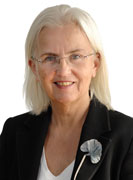 Jarmund Veland
Nestleder
Førstelektor ved senter for atferdsforskning, Universitetet i Rogaland
Bosted: Stavanger
Jan Storø
Utdannet barnevernpedagog
Ansatt ved høyskolen i Oslo som førstelektor
Bosted: Moss
Renathe Arevoll
Leder for landsforeningen for barnevernsbarn
Bosted: Skoppum
Sandra Kristiansen
Medlem i Barnvernproffene
Bosted: Alta
Marit Sanner
Leder av Forandringsfabrikken
Bosted: Kristiansand, Vest-Agder
Ellen Galaasen
Representant fra Fellesorganisasjonen (FO)
Bosted: Oslo
Kjetil Ostling
Fra Oslo kommune
Han begynner som barnverndirektør i januar 2011 
Bosted: Oslo
Jorunn Vindegg
Leder av Norsk Barnevernsamband
Redaktør for tidsskriftet Norges Barnevern 
Bosted: Oslo
Erling Segelstad
Fra organisasjonen for ideelle barneverninstitusjoner
Bosted: Ottestad
Olav Erling Bergvik
Representant for statlig barnevern 
Bosted: Mo i Rana
Sara Bell
Lokalpolitiker fra Bergen
Olaug Vervik Bollestad
Ordfører i Gjesdal kommune
Torunn Hauen Aks
Leder av Norsk fosterhjemsforening 
Bosted: Skien
Elisabeth Nordhus B. Lied
Er ansatt dels i barnvernet i Stavanger, dels i Rogaland a-senter 
Bosted: Stavanger
Amal Fatima Hassan
Barnevernpedagogstudent 
Bosted: Oslo
Eilif Nordvang
Leder av familievernet i Karasjok, tidligere ansatt i barnevernet
Bosted: Karasjok

+ en representant fra Fagforbundet
+ en forelder med erfaring fra barnevernet
Regjeringens mål:
Fjerne køene i barnevernet
Bedre samarbeid i barnevernet
Bedre ressursutnyttelse, minst mulig byråkrati og sterkest mulig lokal, demokratisk forankring
Unngå kommersialisering
Invitere til debatt om det biologiske prinsipp
Styrke barnevernsbarnas rett til innflytelse
Styrke kompetansen og statusen til de barnevernsansatte